Basic algorithm design techniques
Greedy algorithms
Divide-and-Conquer
Dynamic programming
Greedy Algorithms
Class of algorithms whose choices are locally best.
Greedy approach:
Gready algorithms work in phases.
In each phase, we make whatever choice seems best at the moment and then solve the subproblems arising after the choice is made.
The choice made by a greedy algorithm may depend on choices so far, but it cannot depend on any future choices.
A greedy strategy usually progresses in a top-down fashion, making one greedy choice after another, iteratively reducing each given problem instance to a smaller one.
For a general optimization problem, there is no guarantee that a greedy algorithm will find the optimal solution. However, a wide range of problems can be solved in this way. For example,
Dijkstra’s algorithm
Prim’s algorithm
Kruskal’s algorithm
For a greedy algorithm, we must prove that a greedy choice at each phase yields a globally optimal solution, which requires cleverness.
Example: Coin Changing
The problem
4 types of coins: (25, 10, 5, 1)
Given integer x between 0 and 99, make change for x with least number of coins.
Mathematically, write
	x = 25a + 10b +5c + 1d so that a + b +c + d is minimum and a, b, c, d >= 0 are integers.
Suggest an algorithm for the coin changing problem
Greedy Coin Changing
Choose as many quarters as possible.
That is, find largest a so that 25a <= x.
Next, choose as many dimes as possible to change x – 25a, and so on.
An example: Consider x = 73.
Choose 2 quarters, so a = 2.
	Left 73 – 2 * 25 = 23.
Next, choose 2 dimes, so b = 2.
	Left 23 – 2 * 10 = 3.
Choose 0 nickels, so c = 0, Left 3.
Finally, choose 3 pennies, so d = 3.
	Left 3 – 3 = 0.
Solution is a = 2, b = 2, c = 0, d = 3.
Develop a proof that this algorithm always produces change with least number of coins.
When Greedy Fails
Greedy algorithm’s correctness depends on the choice of coins.
When coins have denominations (25, 10, 5, 1), the greedy always works for any x. 
But consider the case when coins are of types (12, 5, 1).
The greedy does not always return the optimal solution.
For x = 15, the greedy will use 4 coins: 1*12+0*5+3*1.
The optimal uses 3 coins: 3*5.
An Example: A Simple Scheduling Problem
Problem: Given jobs j1, j2, …, jn, all with known running times t1, t2, …, tn, respectively, find a way to schedule these jobs in simple processor in order to minimize the average completion time.
Example
		Job	j1	j2	j3	j4
		Time	15	8	3	10
Schedule # 1
			j1		j2	j3		j4
Time: 0	15		23	26		36
Average completion time: (15 + 23 + 26 + 36) / 4 = 25
Schedule # 2
			j3	j2		j4		j1
Time: 0	3	11		21		36
Average completion time: (3 + 11 + 21 + 36) / 4 = 17.75
Solution to the Simple Scheduling Problem
The greedy strategy, choosing the shortest job from the remaining jobs, gives the optimal solution.
Proof: (by contradiction)
Let the jobs in the schedule be ji1, ji2, …, jin.
The first job finishes in time ti1.
The second job finishes after ti1+ti2.
The third job finishes after ti1+ti2+ti3.
………………..
The total cost, C, of the schedule is
Suppose that there is an optimal schedule ji1, …, jiy, …, jix, … jin ( x > y ) such that tix < tiy
Let Cyx denote the cost of this schedule.
By swapping jiy and jix, we get another schedule ji1, …, jix, …, jiy, … jin 
Let Cxy denote the cost of this schedule.





Cxy < Cyx, which leads to a contradiction.
Huffman Codes
A data file with 100K characters, which we want to store or transmit compactly.
Only 6 different characters in the file with their frequencies shown below.
Design binary codes for the characters to achieve maximum compression.
Using fixed length code, we need 3 bits to represent six characters. 

			a 	b	c	d	e	f
	freq(K)	45	13	12	16	9	5
	code 1	000	001	010	011	100	101

Storing the 100K character requires 300K bits using this code.
Can we do better?
Huffman Codes
We can improve on this using variable length codes.
Motivation: use shorter codes for more frequent letters, and longer codes for infrequent letters.
An example is the code 2 below. 
			a 	b	c	d	e	f
	freq(K)	45	13	12	16	9	5
	code 1	000	001	010	011	100	101
	code 2	0	101	100	111	1101	1100

Using code 2, the file requires
	(1*45+3*13+3*12+3*16+4*9+4*5)K = 224K bits.
Improvement is 25% over fixed length codes. In general, variable length codes can give 20-90% savings.
Variable Length Codes
In fixed length coding, decoding is trivial. Not so with variable length codes.
Suppose 0 and 000 are codes for x and y, what should decoder do upon receiving 00000?
We could put special marker codes but that reduce efficiency.
Instead we consider prefix codes: no codeword is a prefix of another codeword.
So, 0 and 000 will not be prefix codes, but 0, 101, 100, 111, 1101, 1100 are prefix code.
To encode, just concatenate the codes for each letter of the file; to decode, extract the first valid codeword, and repeat.
Example: Code for “abc” is 0101100.
		“001011101” uniquely decodes to “aabe”
			a 	b	c	d	e	f
		code 2	0	101	100	111	1101	1100
Tree Representation
Decoding best represented by a binary tree, with letters as leaves.
Code for a letter is the sequence of bits between root and that leaf.









An optimal tree must be full: each internal node has two children. Otherwise we can improve the code.
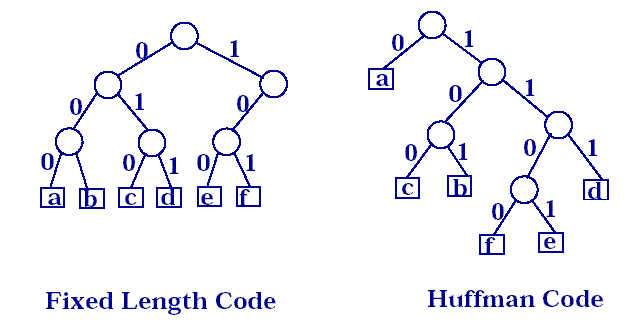 Measuring Optimality
Let C be the alphabet. Let f(x) be the frequency of a letter x in C.
Let T be the tree for a prefix code; let dT(x) be the depth of x in T.
The number of bits needed to encode our file using this code is 










We want a T that minimizes B(T).
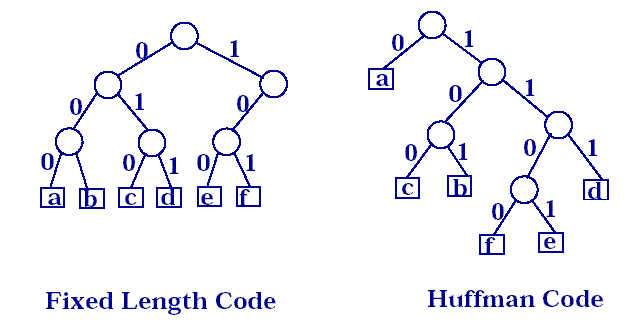 Huffman’s Algorithm
Initially, each letter represented by a singleton tree. The weight of the tree is the letter’s frequency.
Huffman repeatedly chooses the two smallest trees (by weight), and merges them.
The new tree’s weight is the sum of the two children’s weights.
If there are n letters in the alphabet, there are n-1 merges.
Pseudo-code:
	build a heap Q on C;
	for I = 1 to n-1 do
		z = a new tree node;
		x = left[z] = DeleteMin(Q);
		y = right[z] = DeleteMin(Q);
		f[z] = f[x] + f[y];
		Insert(Q, z);
Illustration
Show the steps of Huffman algorithm on our example.
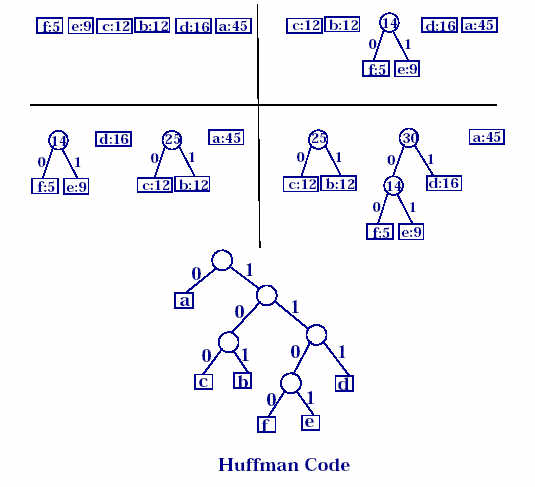 24
Analysis of Huffman
Running time is O(nlogn). Initial heap building plus n heap operations.
We now prove that the prefix code generated is optimal.
It is a greedy algorithm, and we use the standard swapping argument.
Lemma: Suppose x, y are the two letters of lowest frequency. Then, there is optimal prefix code in which codewords for x and y have the same (maximum) length and they differ only in the last bit.
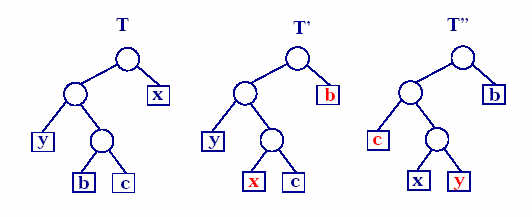 Correctness of Huffman
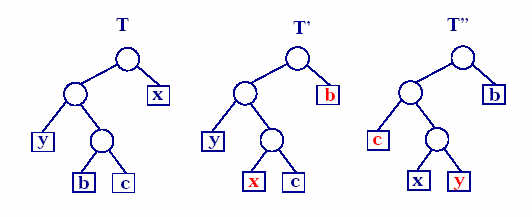 Let T be optimal tree and b, c be the two sibling letters at max depth.
Assume f(b) <= f(c), and f(x) <= f(y).
Then f(x) <= f(b) and f(y) <= f(c).
Transform T into T’ by swapping x and b.
Since dT(b) >= dT(x) and f(b) >= f(x), the swap does  not increase the frequency * depth cost. That is, B(T’) <= B(T).
Similarly, we next swap y and c. If T was optimal, so must be T”.
Thus, the greedy merge done by Huffman is correct.
Correctness of Huffman
The rest of the argument follows from induction.
When x and y are merged; we pretend a new character z arises, with
		f(z) = f(x) + f(y).
Compute the optimal code/tree for these n-1 letters: C{z}-{x,y}.
Attach two new leaves to the node z, corresponding to x and y.
Divide-and-Conquer
Basic ideas:
Break the problem into several subproblems that are similar to the original problem but smaller in size, solve the subproblems recursively, and then combine these solutions to create a solution to the original problem.
The divide-and-conquer paradigm involves three steps at each level of the recursion:
Divide the problem into a number of subproblems.
Conquer the subproblems by solving them recursively. If the subproblems’ sizes are small enough, however, just solve the subproblems in a straightforward manner.
Combine the solutions to the subproblems into the solution for the original problem.
1  2  2  3  4  5  6  6
1  3  2  6
5  2  4  6
1  2  3  6
2  4  5  6
4  6
1  3
2  6
5  2
4  6
1  3
2  6
2  5
2
4
6
1
3
2
6
5
2
4
6
1
3
2
6
5
An Example: Merge Sort
The merge sort algorithm closely follows the divide-and-conquer paradigm.
Divide: Divide the n-element sequence to be sorted into two subsequences of n/2 elements each.
Conquer: Sort the two subsequences recursively using merge sort.
Combine: Merge the two sorted subsequences to produce the sorted answer.
5  2  4  6  1  3  2  6
Pseudo code
	mergeSort( S, l, r) {
		if ( l < r ) {
		    q = ( l + r )/2;
	   	    mergeSort( S, l, q );
		    mergeSort( S, q+1, r );
		    Merge( S, l, q, r ); 
		    }
		}
The fundamental operation in this algorithm is merging two sorted subsequences.
This can be done in one pass through the input, which is in linear time.
Analysis of merge sort
mergeSort works correctly when the number of elements is not even.
Our analysis is simplified. We assume that the original problem size is a power of two.
Assume the size of the input sequence is n. and the time to sort the sequence is T(n).
Merge sort on just one element takes constant time. When we have n > 1 elements, we break down the running time as follows.
Divide: The divide step just computes the middle of the subsequence, which takes constant time. 
Conquer: We recursively solve two subproblems, each of size n/2, which takes 2T(n/2) time.
Combine: We have already noted that merging two sorted subsequence takes time O(n). 
Therefore, we get the recurrence

T(n) =
O(1)                      if n = 1,
2T(n/2) + O(n)       if n > 1.
O(1)                      if n = 1,
T(n) =
T(n) = 2T(n/2) + O(n)
		     = 2( 2T(n/22) + O(n/2)) + O(n)
		     = 22T(n/ 22) + O(n) + O(n)
		     = …………..
		     = 2logn T(n/ 2logn) + O(n) + … + O(n)


		     = nT(1) + O(nlogn)
		     =  O(nlogn)
2T(n/2) + O(n)       if n > 1.
log n
T(n) = ?
An Example: The Selection Problem
The problem: find the k-th smallest element in a collection S of n elements.
Divide-and-conquer solution: quickSelect
Divide: Pick up a pivot v from S. Then, the remaining elements are placed into two sets, S1 and S2. S1 contains elements that are guaranteed to be no larger than v, and S2 contains elements that are no smaller than v
Conquer: 
If k <= |S1|, then the k-th smallest element in S can be found by recursively computing the k-th smallest element in S1.
If k = |S1|+1, then the pivot v is the k-th smallest element in S.
If k > |S1|+1, then the k-th smallest element in S is the (k-|S1|-1)-st smallest element in S2.
Analysis
The Divide-step takes O(n) time. The conquer-step takes O(|S1|)+O(|S2|) time. 
In the worst case, if the pivots are picked up in non-decreasing order of S, then in each recursion, |S1| = 1. Therefore, the running time is O(n2).
How to choose the pivot?
Basic ideas: We must ensure that the size of the subproblem is a fraction of the original, NOT just a few elements smaller than the original.
Solution:
Step 1: Divide the n elements of the input sequence into n/5 groups of 5 elements each and at most one group made up of the remaining n mod 5 elements. 
Step 2: Find the median of each of the n/5 groups and taking its middle element. This gives a subsequence M of n/5 medians
Step 3: Find the median of M as the pivot v*.
How many elements can we remove by using pivot v*?








At least half of the medians found in step 2 are greater than or equal to the median-of-medians v*.
Thus, at least half of the n/5 groups contribute 3 elements that are greater than v*, except for the group that has fewer than 5 elements if 5 does not divide n exactly,  and the group containing v* itself.
Discounting those two groups, it follows that the number of elements greater than v* is at least
v*
How many elements can we remove by using pivot v*?








At least half of the medians found in step 2 are  less than or equal to the median-of-medians v*.
Thus, at least half of the n/5 groups contribute 3 elements that are less than v*, except for the group that has fewer than 5 elements if 5 does not divide n exactly,  and the group containing v* itself.
Discounting those two groups, it follows that the number of elements less than v* is at least
v*
At least 3n/10-6 elements can be removed from the original by using pivot v*. Thus, in the worst case, quickSelect is called recursively on at most n- (3n/10-6) = 7n/10+6 elements.
Note that in Step 3, we need to use quickSelect recursively to find the median of the n/5  medians found in Step 2.
Running time of quickSelect
	Assume that the running time of quickSelect is T(n). We have the following recurrence









How to compute T(n) ?
Time for finding the 
median of the n/5  
medians.
Time for solving 
The subproblem.
Time for finding
the n/5  medians.
How to compute T(n)?
Guess: T(n) <= c*n for some constant c
Verify: Assume that O(n) <= d*n, d is a constant.
		    T(n) <= T(n/5 ) + T(7n/10+6) + O(n)
			<= c*n/5  + c*(7n/10+6) + d*n
			<= cn/5 + c + 7cn/10 + 6c + dn
			<= (9c/10+d)n+7c
			(appropriately choose c, we have)
			<= cn

Therefore, T(n) = O(n)
Dynamic Programming
Divide and conquer methods partition a problem into subproblems, solve the subproblems recrusively, and then combine their solutions. They assume that the subproblems are independent of each other.
Dynamic programming also divides the problem into subproblems, but allows subproblems to share subsubproblems. However, even though a subsubproblem may be used to solve many subproblems, it is computed only once (and saved in memory).
An Example: Matrix-Chain Multiplication
Problem Statement
Given a sequence A1, A2, …, An of n matrices, compute their product A1A2 … An such that the cost of computing the product is minimum.

The cost of multiplying two matrices A and B, where A is a pxq matrix and B is a qxr matrix, is equal to pqr.
(Note that the number of columns in Ai should be equal to the number of rows in Ai+1 for matrix multiplication to take place)
A feasible solution for this problem is a parenthesization of the chain:
For example: A0:100x5  A1:5x7  A2:7x5  A3:5x5
		(((A0A1)A2)A3)  100x5x7+100x7x5+100x5x5 = 9500
		((A0(A1 A2)) A3) 5x7x5+100x5x5+100x5x5 = 5175
		((A0A1)(A2 A3))
		(A0((A1 A2) A3))
		(A0(A1(A2 A3)))

One possible way to solve this problem: (brute force)
Enumerate all possible parenthesizations of A1A2 … An
Compute the cost of each prenthesization
Pick the one with the lowest cost.
How many different parenthesizations for A1A2 … An ?
Let P(n) denote the number of parenthesizations for A1A2 … An.
We can split A1A2 … An into two subsequences, and recursively parenthesize both subsequences (A1A2 … Ak)(Ak+1Ak+2 … An) for any k = 1, 2, …, n-1

Therefore, for n >= 2,
		

and, P(1) = 1

We can show that P(n) = C(n-1), where C(n-1) is the (n-1)th Catalan Number.



Therefore, P(n) is exponential in n, and so is the running time of the brute force algorithm.
A recursive solution
Assume that any matrix Ai has dimension pi-1 x pi
Let Ai..j be the product AixAi+1x … Aj 
Let m[i, j] be the minimum cost of computing Ai..j 
We can compute Ai..j by multiplying Ai..k and Ak+1..j for any k, where i <= k < j
For each k, the minimum cost of computing by multiplying Ai..k and Ak+1..j is
			m[i, k] + m[k+1, j] + pi-1pkpj
Therefore,
	m[i, j] = mini<=k<j (m[i, k] + m[k+1, j] + pi-1pkpj) 
   and if i = j, m[i, j] = 0 (This is the base case for recurrence)

To this point, it is simple matter to write a recursive algorithm based on recurrence above to compute the minimum cost m[1, n] for multiplying A1A2 … An.
1..4
1..1
2..4
1..3
4..4
1..2
3..4
1..1
3..3
2..2
2..3
1..1
1..2
2..2
4..4
3..4
4..4
2..3
3..3
3..3
2..2
4..4
3..3
2..2
1..1
3..3
2..2
A recursive solution (cont.)
Recursive-Matrix-Chain(p, i, j)
	if i = j
	   then return 0;
	m[i, j] = ;
	for k = I to j-1 do
	        q = Recursive-Matrix-Chain(p, i, k)
			+ Recursive-Matrix-Chain(p, k+1, j) + pi-1pkpj
		         if q < m[i, j]
		          then m[i, j] = q;
	return m[i, j];







Recursive-Matrix-Chain takes exponential time.
One subproblem for each choice of i and j satisfying 1<=i
<=j<=n, or     + n = (n2) total.
A dynamic programming solution
Compute the product A1A2 …An, where matrix Ai  has dimensions pi-1xpi for i = 1, 2, …, n.



where, m[i, j] be the minimum cost of computing Ai..j. 
To help keep track of how to construct an optimal solution, we define s[i, j] to be a value of k at which we can split the product AiAi+1 … Aj to obtain an optimal parenthesization. That is, s[i, j] equals a value k such that m[i, j] = m[i, k] + m[k+1 j] + pi-1pkpj. 
An important observation: We have relatively few subproblems. How many?



A recursive algorithm may encounter each subproblem many times in different branches of it recursion tree. This property of overlapping subproblems is a hallmark of the applicability of dynamic programming.
We perform the dynamic-programming paradigm and compute the optimal cost by using a bottom-up approach.
The input is a sequence p=(p0, p1, …, pn), where length[p] = n+1.
The procedure uses a table m[1..n, 1..n] for storing the m[i, j] costs and a table s[1..n, 1..n] that records which index of k achieved the optimal cost in computing m[i, j].

Matrix-Chain-Order(p)
	1	n = length[p] – 1
	2	for i = 1 to n
	3	    do m[i, i] = 0
	4	for l = 2 to n
	5	    do for i = 1 to n-l+1
	6	             do j = i+l-1
	7	                 m[i, j] = 
	8	                  for k = i to j-1
	9		    do q = m[i, k] + m[k+1, j] + pi-1pkpj
	10		         if q < m[i, j]
	11		         then m[i, j] = q
	12		                 s[i, j] = k
	13 return m and s

The recurrence shows that the cost m[i, j] of computing a matrix-chain product of j-1+1 matrices depends only on the costs of computing matrix-chain products of fewer than j-i+1 matrices.
l
A1…Ai…Ak…Aj…An
The minimum costs for chains of length 1
Computing
the minimum
costs for
chains of 
length l
The m[i,j] cost 
depends only on
table entries m[i,k]
and m[k+1, j] 
already computed
Illustrating Matrix-Chain-Order on a chain of n = 6 matrices









A simple inspection of the nested loop structure of Matrix-Chain-Order yields a running time of O(n3) for the algorithm. The loops are nested three deep, and each loop index (l, i, and k) takes on at most n values. The algorithm requires (n2) space to store m and s tables.
m
computation order
6
1
5
2
The minimum costs for all chains of length 6
i
j
4
The minimum costs for all chains of length 5
3
3
4
The minimum costs for all chains of length 4
2
5
The minimum costs for all chains of length 3
6
The minimum costs for all chains of length 2
1
The minimum costs for all chains of length 1
A1
A2
A3
A4
A5
A6
Constructing an optimal solution
Although Matrix-Chain-Order determines the optimal number of multiplications needed to compute a matrix-chain product, it does not directly show how to multiply the matrices
We use the table s[1..n, 1..n] to determine the best way to multiply the mattrices.
Each entry s[i, j] records the value of k such that the optimal parenthesization of AiAi+1 … Aj splits the product between Ak and Ak+1. 
Thus, the final matrix multiplication in computing A1..n optimally is A1..s[1, n] As[1, n]+1..n. 
A1..s[1, n] and As[1, n]+1..n  can be computed recursively, since s[1, s[1, n]] determines the last matrix multiplication in computing A1..s[1, n] , and s[s[1, n]+1, n] determines the last matrix multiplication in computing As[1, n]+1..n .
Matrix-Chain-Multiply(A, s, i, j)
if j > i
then X = Matrix-Chain-Multiply(A, s, i, s[i, j])
        Y = Matrix-Chain-Multiply(A, s, s[i, j]+1, j)
        return Matrix-Multiply(X, Y)
else return Ai
Elements of Dynamic Programming
If a problem has the following properties, then a dynamic programming based approach works.
Optimal substructure
An optimal solution to the problem contains within it optimal solutions to subproblems.



This is a good clue that dynamic programming might apply (recall that it also might mean that a greedy strategy applies, however).
Overlapping subproblems
Two or more subproblems may require solving the same subsubproblems.
A simply using recursive procedure may cause computational “blow-up”. In the recursive procedure, we need to solve the same subproblems again and again.
Dynamic-programming algorithms typically take advantage of overlapping subproblems by solving each subproblem once and then storing the solution in a table where it can be looked up when needed, using constant time per look-up.
Typically, the total number of distinct subproblems is a polynomial in the input size.
The running time of a dynamic-programming algorithm is O(KM), where M is the total number of distinct subproblems, and K is the time needed to compute an optimal solution to a subproblem from the optimal solutions to its constituent subsubproblems.
Note that a problem for which a divide-and-conquer approach is suitable usually generates brand-new problems at each step of the recursion.
General Method for Dynamic Programming
Divide the problem into subproblems. This requires deriving a recursive formula that shows how to obtain a solution of the whole problem in terms of the solutions of the subproblems.
Solve the subproblems in a bottom-up fashion. It is important to choose the correct order for solving the subproblems. When solving a problem, the solutions of all needed subsubproblems should be available, i.e., we need to determine the computation schedule for solving the subproblems. 
Difficulties:
Figure out the recursive formula
Define the computation schedule
General Pseudocode for a Dynamic Programming Based Solution
Create a multidimensional array C for storing intermediate solution
Initialize the elements of C that correspond to the base case (some times we may need to initialize all the elements, e.g., in Matrix-Chain multiplication)
Based on the computation schedule, compute the remaining elements of C (typically, this requires to write some nested loops)
At this point, the final solution is stored in some  element (or elements) of C. Output that element(s).